INTRODUCTION TO THE BARCOVID PROJECT
Kea Tijdens
14 October 2021

Funded by the European Commission. Directorate-General  
for Employment. Social Affairs and Inclusion - VS/2021/0190 1
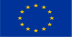 1
Introducing BARCOVID
The European Commission wants to stimulate social dialogue in all EU countries
They fund projects for “Improving expertise in the field of industrial relations”
The BARCOVID proposal was funded : July 2021 – June 2023
BARCOVID aims to study the impact of the COVID-19 crisis on Collective Agreements in Europe in EU-27 and 5 candidate countries
2
COLLECTIVE BARGAINING AGREEMENTS
BARCOVID partners maintain a database of CBAs
In 2013 they started collecting CBA texts
They collect CBAs from websites or by asking social partners
They copy the full text (in the national language) into the database
They code clauses in the CBA text
Coding is related to 10 topics, such as wages, working hours, leaves, etc.
The CBA database contains
Currently the database has approx. 1,600 CBAs from approx. 60 countries
A web tool to compare clauses in CBAs within and across countries
A statistical dataset that allows to analyse the coded information
3
COVID-19 IMPACT ON INDUSTRIAL RELATIONS LANDSCAPE
Research Question 1
Will the Covid consequences affect the industrial relations landscape in Europe? 
Methods
Collecting text data from social partners’ press releases and newsletters 
Keyword extraction to classify each news item for prevalence of keywords
Analysing the monthly updated database
Deliverables
Quarterly reports about the Covid-19 impact on industrial relations
Overarching report Covid-19 impact on the industrial relations landscape
4
COVID-19 IMPACT ON CBA RENEWAL STRATEGIES
Research Question 2
Will the Covid impact the collective bargaining institutional characteristics?
Methods
For 600 CBAs in CBA Database: have expired CBAs have been?
For 27 EU +5 candidate countries information will be collected about the renewals by asking social partners face-to-face/telephone/online survey
Deliverables
Country reports: AT, ES, IT, FR, NL, CEE, Portugal, Candidate countries
1 Overarching analytical report
5
COVID-19 IMPACT ON CBA CLAUSES (before-after comparison 5 countries)
Research Question 3
Will the Covid consequences impact the clauses negotiated in CBAs? 
Methods
300 CBAs will be collected and compared with their predecessor to analyse the before-after changes?
Are these changes due to COVID-19 or to other causes?
Deliverables
Country reports: AT, ES, IT, FR, NL, CEE, Portugal, Candidate countries
Overarching analytical report
6
Thank you for listening !!!
7